Наложение повязок
Яшникова Екатерина Александровна Учитель ОБЖ
МОУ Комбайновской ООШ
Наложение повязок
Спиральная повязка. 
Восьмиобразная повязка:
стопы 
на кисть 
Колосовидная - повязка на плечевой сустав. 
Черепашья повязка.
Домашнее задание.
Спиральная повязка пальца
Спиральная повязка пальца начинается с круговых ходов в области запястья.
Затем бинт ведут косо через тыл кисти (2), к концу больного пальца, а отсюда спиральными поворотами бинтуют весь палец до основания (3—7), затем через тыл кисти (8) бинт ведут на запястье, где закрепляют (9).
Восьмиобразна повязка стопы
Чтобы закрыть область голеностопного сустава, можно пользоваться повязкой по типу восьмиобразной. 
Начинают ее круговым ходом выше лодыжек (1), спускаясь наискось через тыл стопы (2); затем делают ход вокруг стопы (3); поднимаясь вверх на голень (4) по тылу ее, пересекают второй ход. Такими восьмиобразными ходами прикрывают весь тыл стопы (5 и 6) и закрепляют круговыми ходами вокруг лодыжек (7 и 8).
Восьмиобразная повязка кисти
Повязка начинается круговым ходом на запястье (1). По тылу кисти бинт идет косо (2) и переходит на ладонь, закрепляется круговым ходом (3) и косо но тылу кисти возвращается на запястье (4), пересекая второй ход. В дальнейшем второй и четвертый ходы повторяются (5 и 6). Закрепляют повязку на запястье (7).
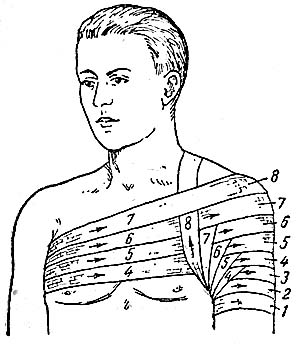 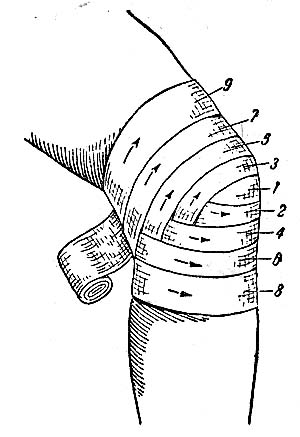 Домашнее задание
Теория: Выучить виды повязок.
Практика: Уметь делать все виды повязок.